Name of Speech
Name of Speaker
Title
Affiliation
Acknowledgement
The presenter wishes to acknowledge the IEEE Vehicular Technology Society for their kind support under the Distinguished Lecturer program.
About the Vehicular Technology Society
More than 6,200 members across 120 countries of diverse fields, career stages, disciplines, and professions
Worldwide:42 Chapters 25 Joint Chapters13 Student Branch Chapters (and counting!)
IEEE’s first society, established in 1949
Scope & Focus
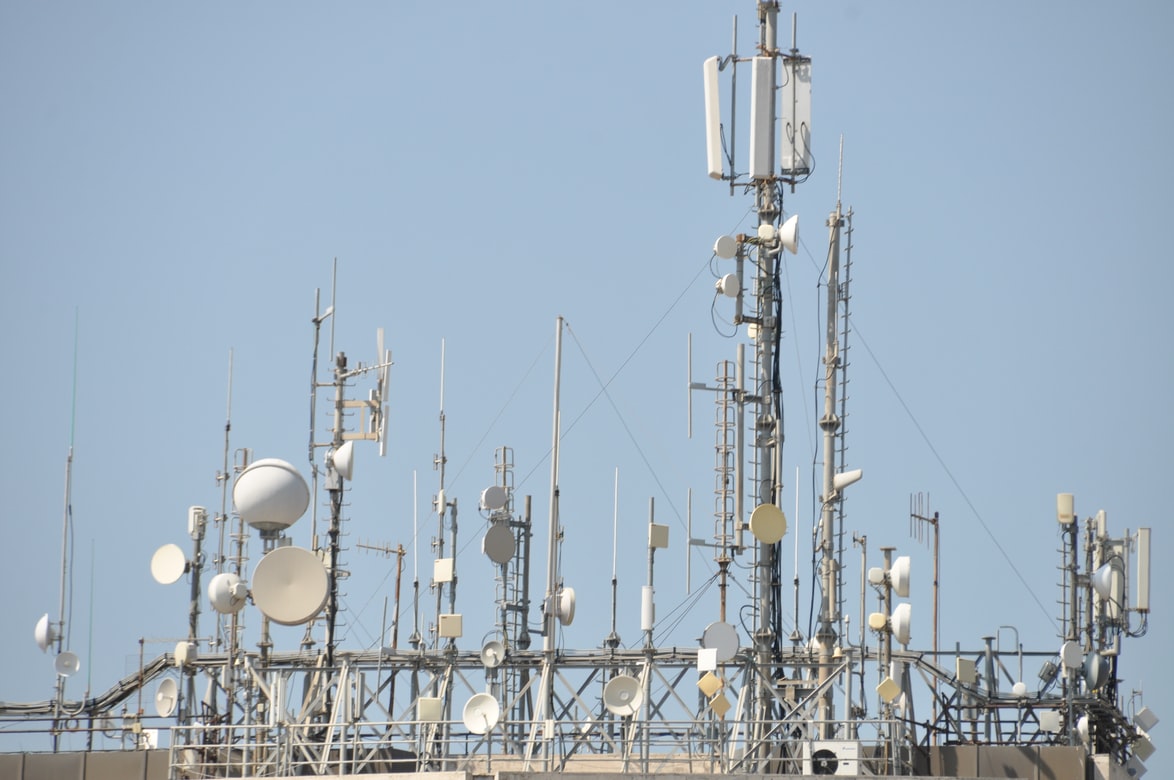 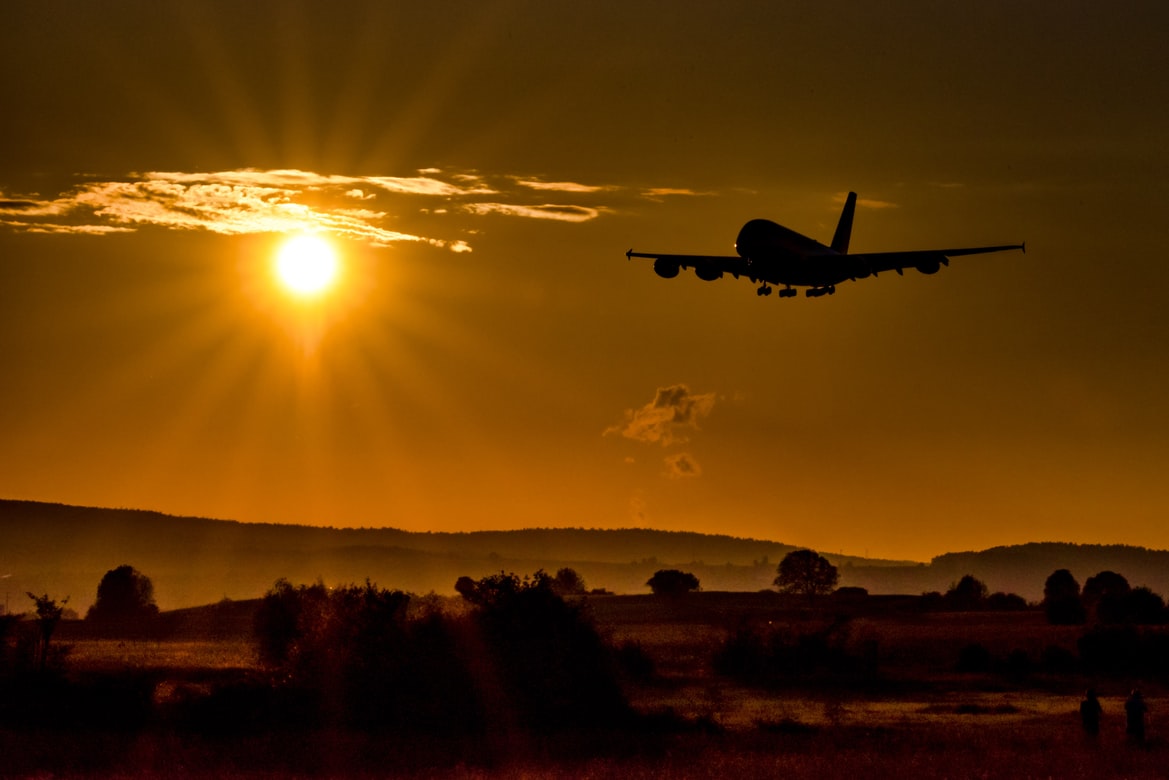 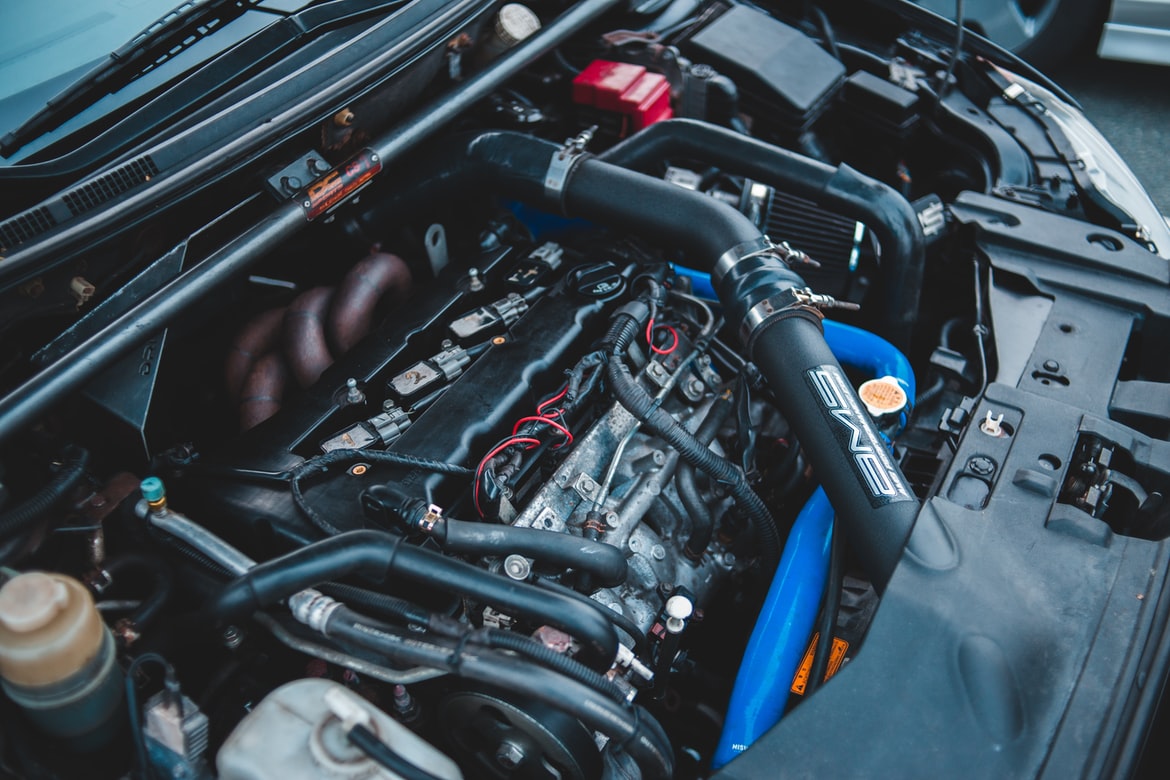 Mobile Radio
Land Transportation
Motor Vehicles
What can VTS do for you?
Awards
Standards
Conferences
Publications
Education
Conferences - VTC
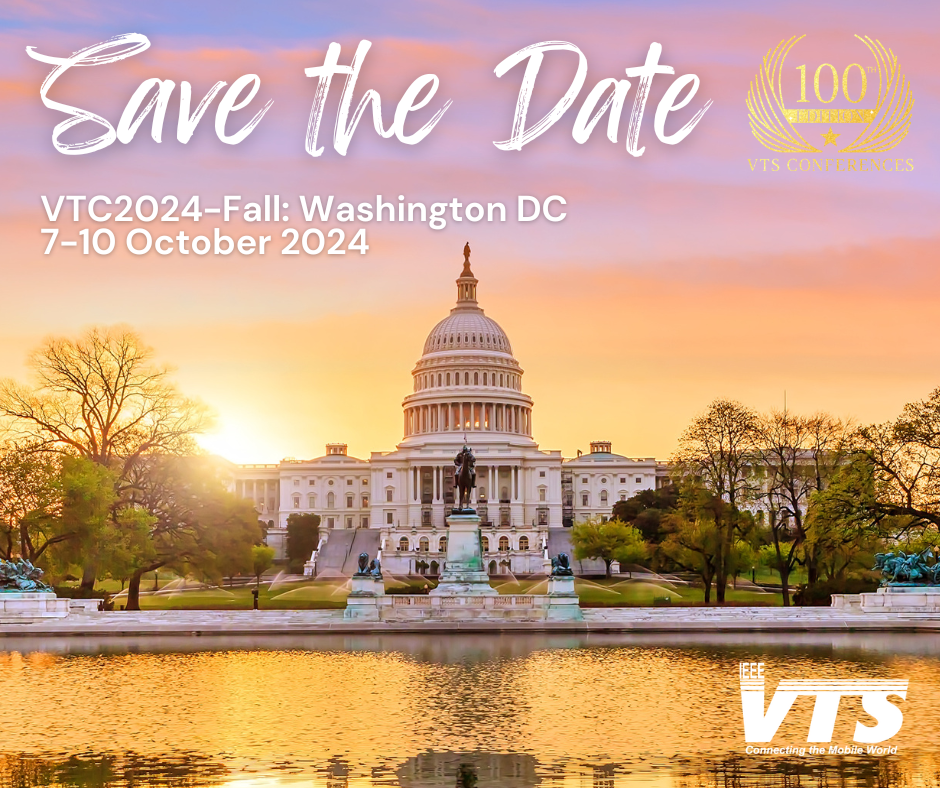 Vehicular Technology Conference (VTC)

Biannual Flagship Conference
Founded in 1950
500 to 700 attendees
100th edition: VTC2024-Fall
Conferences – VPPC, WAC, JRC
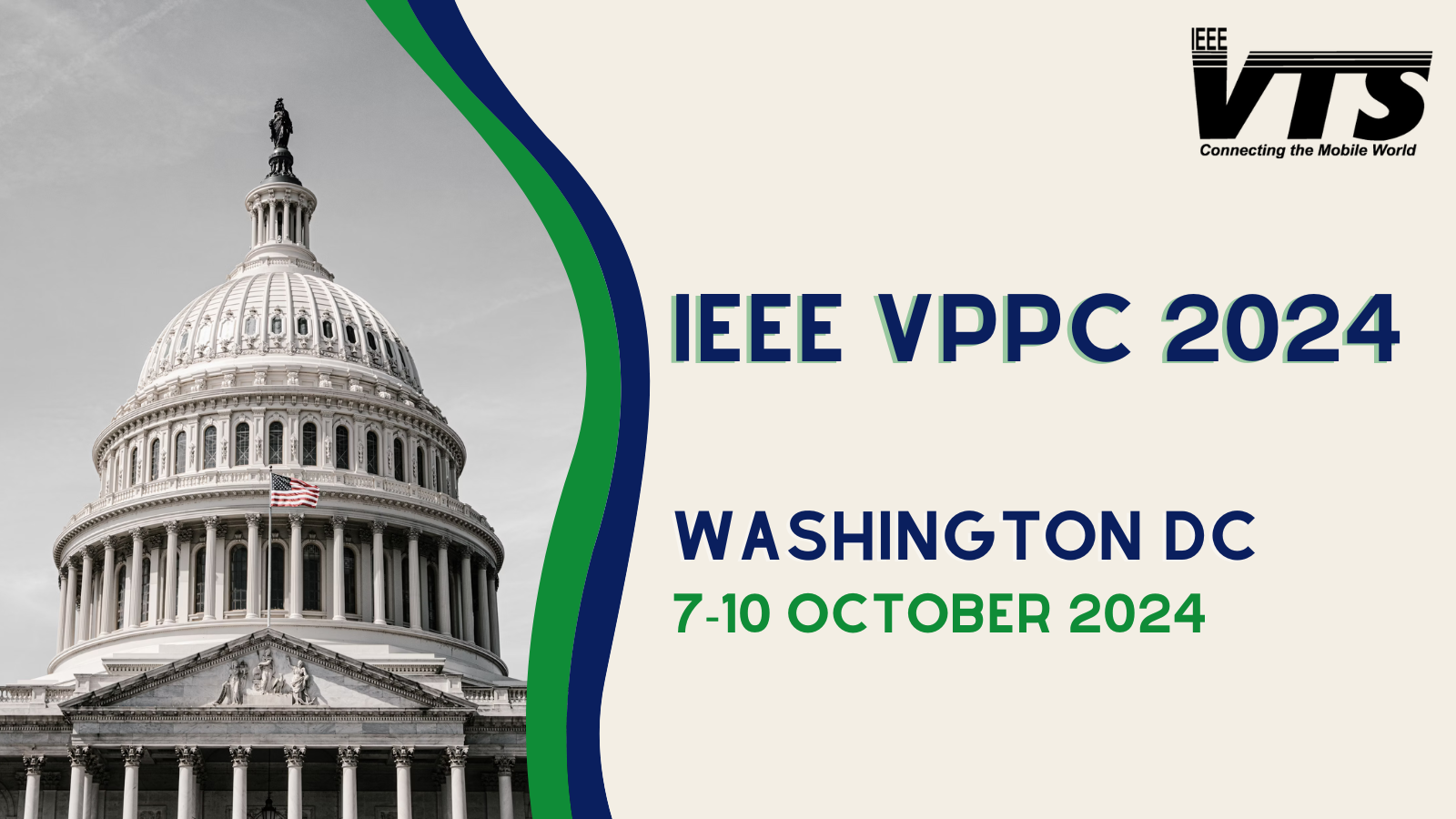 Vehicular Power & Propulsion Conference

Wireless Africa

Joint Rail Conference (co-sponsored with ASME)
Publications
Open Journal on Vehicular Technology
Transactions on Vehicular Technology
Vehicular Technology Magazine
A printed copy sent to all VTS Members
Impact Factor of 11.7
Published quarterly
Easy online access with PageRaft
Monthly issues
Impact Factor of 6.8
5,600 paper submissions annually
12,000 publication pages
New technical area - Connected and Autonomous Vehicles Systems
Submission-to-publication: 10 weeks
Impact Factor of 6.4
Focus on emerging technical areas
Accelerated track with discounts for VTC papers
New best paper award
Other Co-Sponsored Publications
IEEE Transactions on Big Data
IEEE Wireless Communications Letters
IEEE Network Letters
IEEE Transactions on Transportation Electrification
IEEE Access – VT Section
IEEE Transactions on Intelligent Vehicles
IEEE Communication Standards Magazine
IEEE Transactions on Green Communications and Networking
IEEE Transactions on Machine Learning in Communications and Networking
IEEE Transactions on Radar Systems
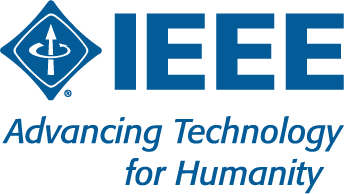 Distinguished Lecturers & Speakers Program
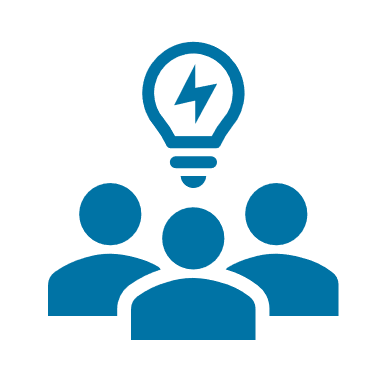 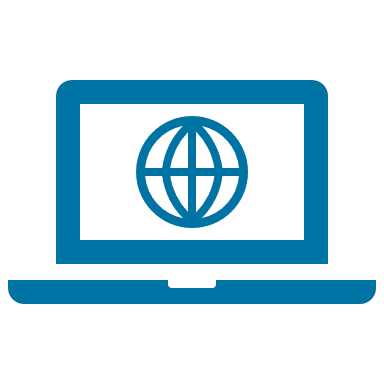 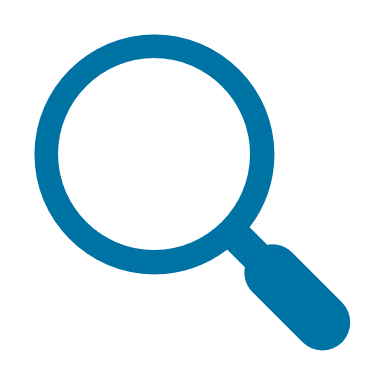 Objective
Highlights
Information
Providing VTS chapters with presentations by leading experts on topics of interest to VTS Members
Request a DL or DS for your event by visiting the website and filling out the form.
Become a Distinguished Lecturer - calls for new DLs are announced on the website and social media.
65+ Distinguished Lecturers and Speakers
Online Biography, Technical Area, and Topics of Interest
vtsociety.org
Awards
Best Paper Awards



Best Land Transportation Paper

Neal Shepherd Memorial Best Propagation Paper

Jack Neubauer Memorial

Best Vehicular Electronics Paper

Best Magazine Paper
Best OJVT Paper
Service Awards




Stuart Meyer Memorial


VTS Outstanding Service
Technical Awards



James Evans Avant Garde


VTS Hall of Fame
Membership Awards



VTS Early Career

VTS Women’s Distinguished Career
VTS Chapter-of-the-Year
Fellowships





Daniel E. Noble Fellowship

Transportation Electronics Fellowship

Student Scholarship Award
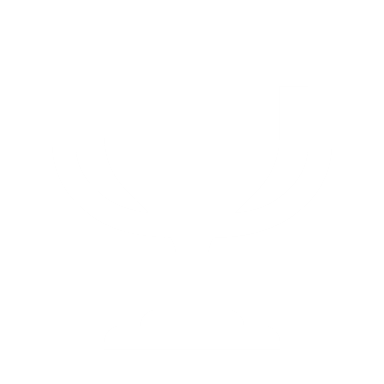 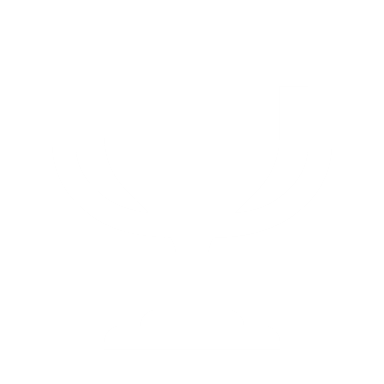 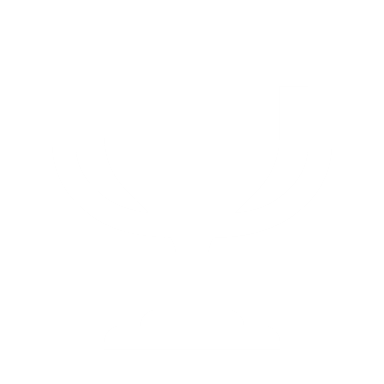 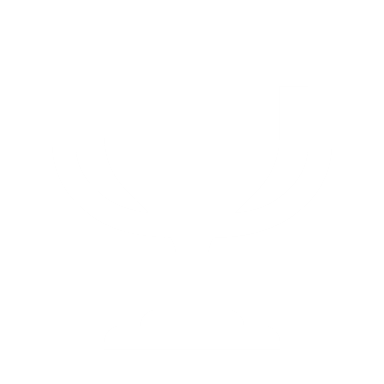 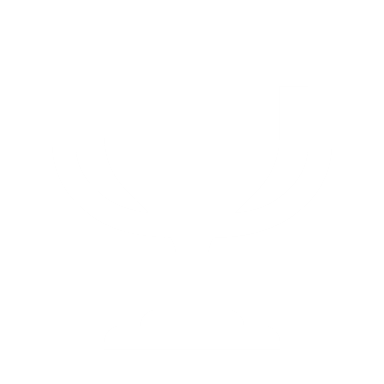 Standards
FIELDS OF INTEREST
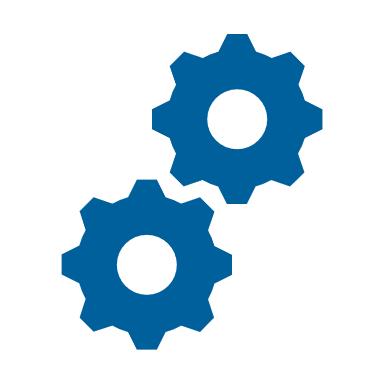 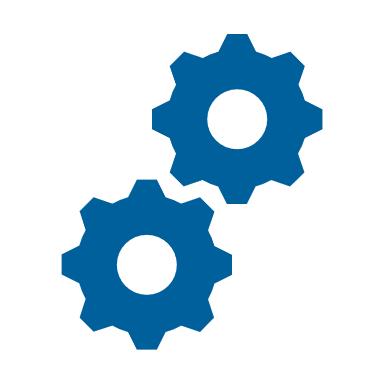 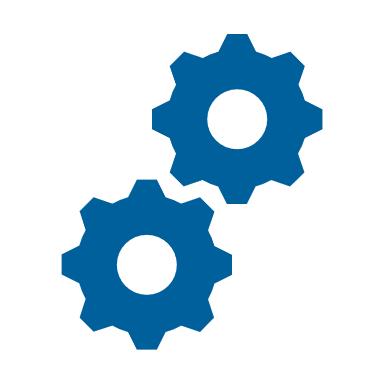 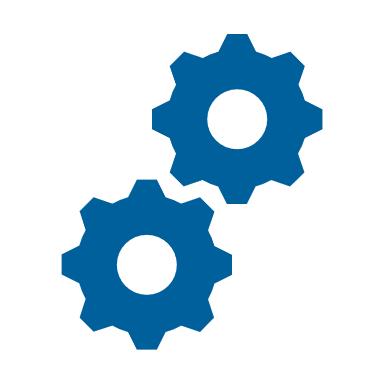 High Speed Train and Maglev
Automated Vehicles
Mobile Radio
Traction Power Systems
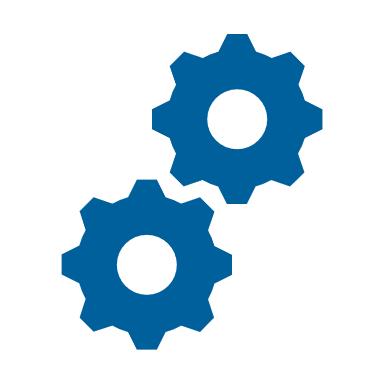 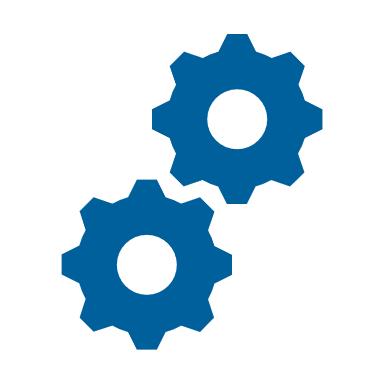 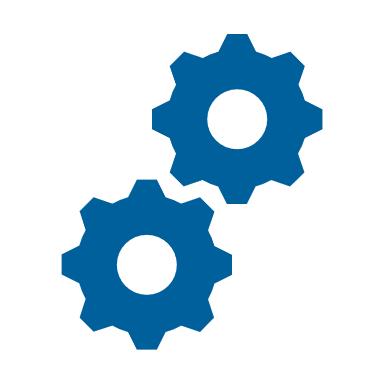 Communications Based Train Control and Signals
Intelligent Transportations Systems
Overhead Contact Systems
IEEE standards drive the functionality, capabilities and interoperability of a wide range of products and services that transform the way people live, work and communicate. VTS is one of the IEEE Societies that develops standards under the IEEE Standards Association.

Learn more at https://standards.ieee.org/
Educational Resources
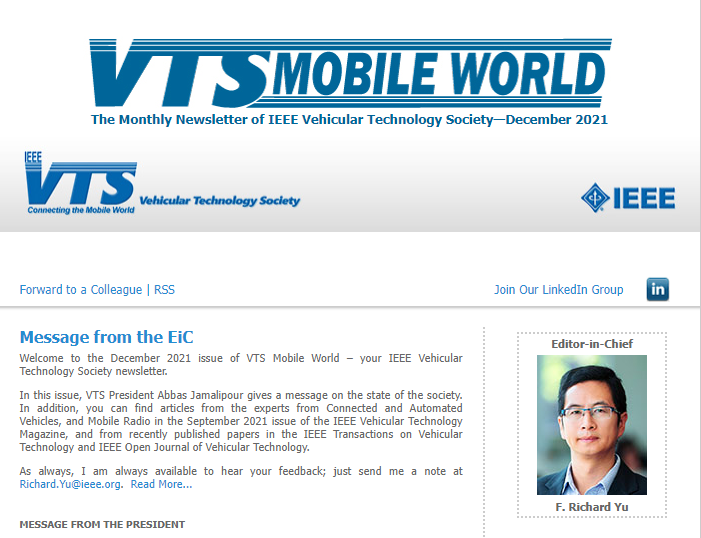 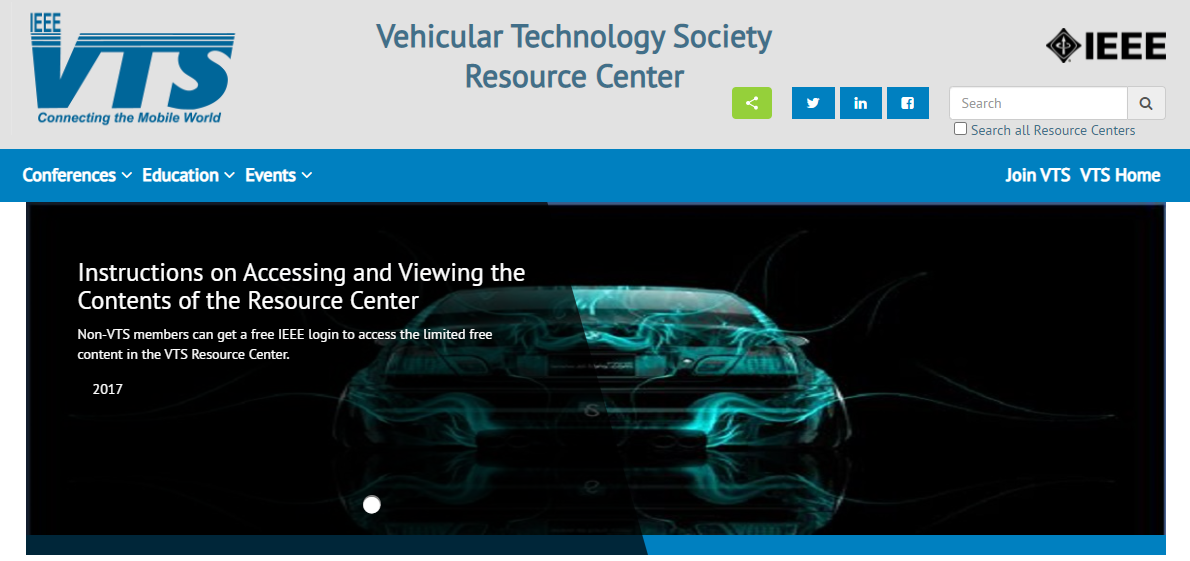 VTS Mobile World
Free monthly e-newsletter
President & Board of Governors Reports
Breaking News
Upcoming Events
VTS Resource Center
Free to VTS Members
Conference & Event Recordings
Tutorials
Webinars
Visit https://resourcecenter.vts.ieee.org/
Join a Chapter
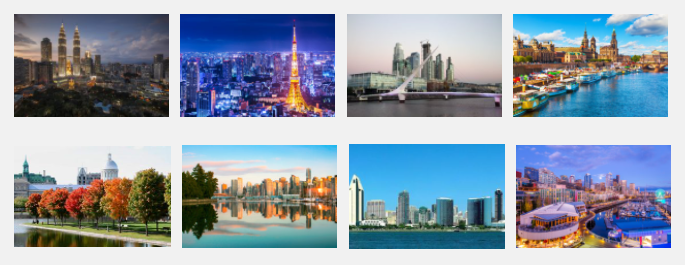 Stay current on Vehicular Technology
Access our 65+ Distinguished Lecturers and Speakers
Network and build community
Regional training with travel support
Visit www.ieee.org
Website
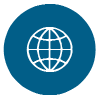 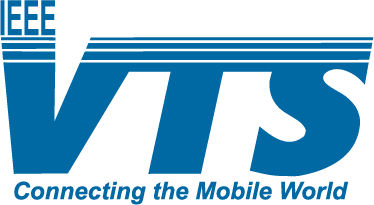 www.vtsociety.org
Facebook
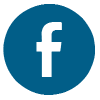 facebook.com/IEEEVTS
Twitter
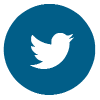 @IEEE_VTS
Stay up to date on all VTS news and events!
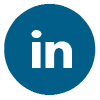 LinkedIn
www.linkedin.com/company/ieee-vehicular-technology-society